Жила - была бабушка
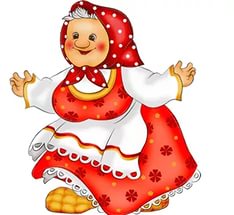 И жили - были у бабушки корова и теленок . Бабушка очень любила их.
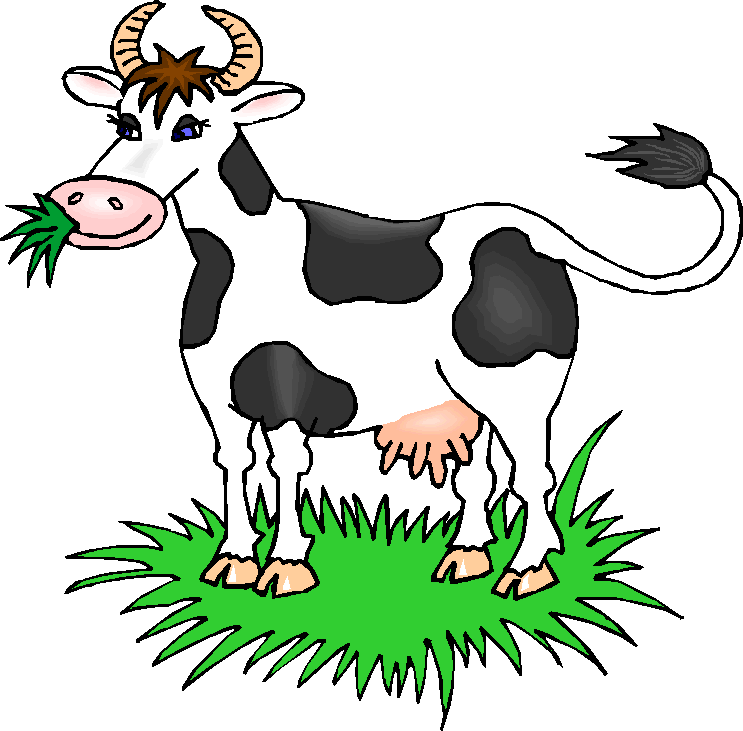 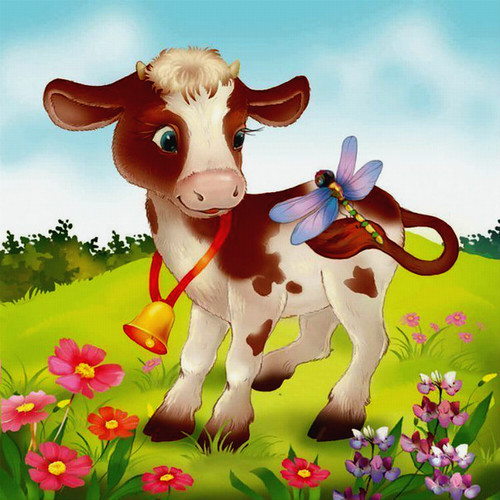 Она кормила корову и теленка вкусным сочным сеном и поила чистой водой.
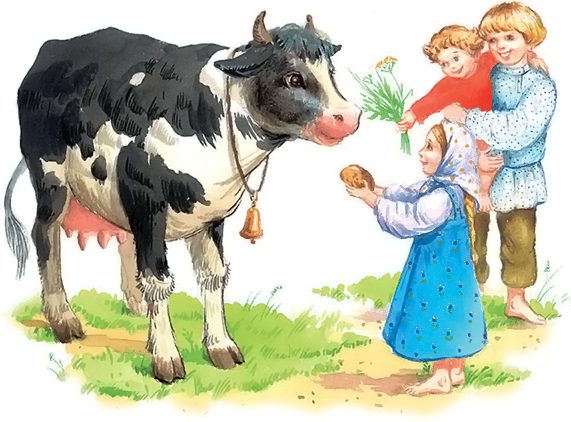 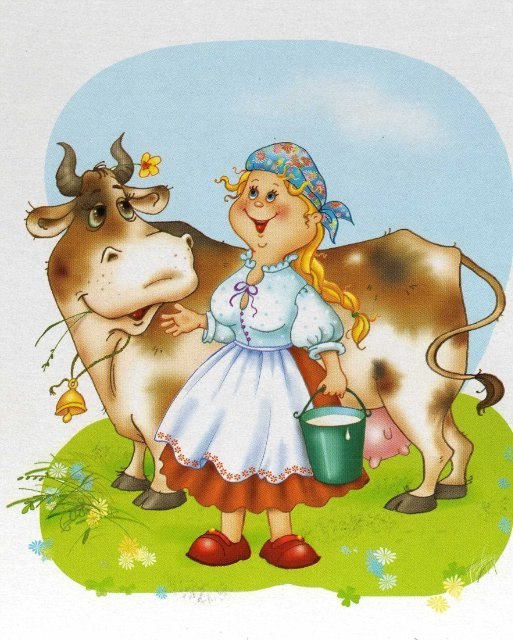 Корова радовала хозяйку вкусным молочком,
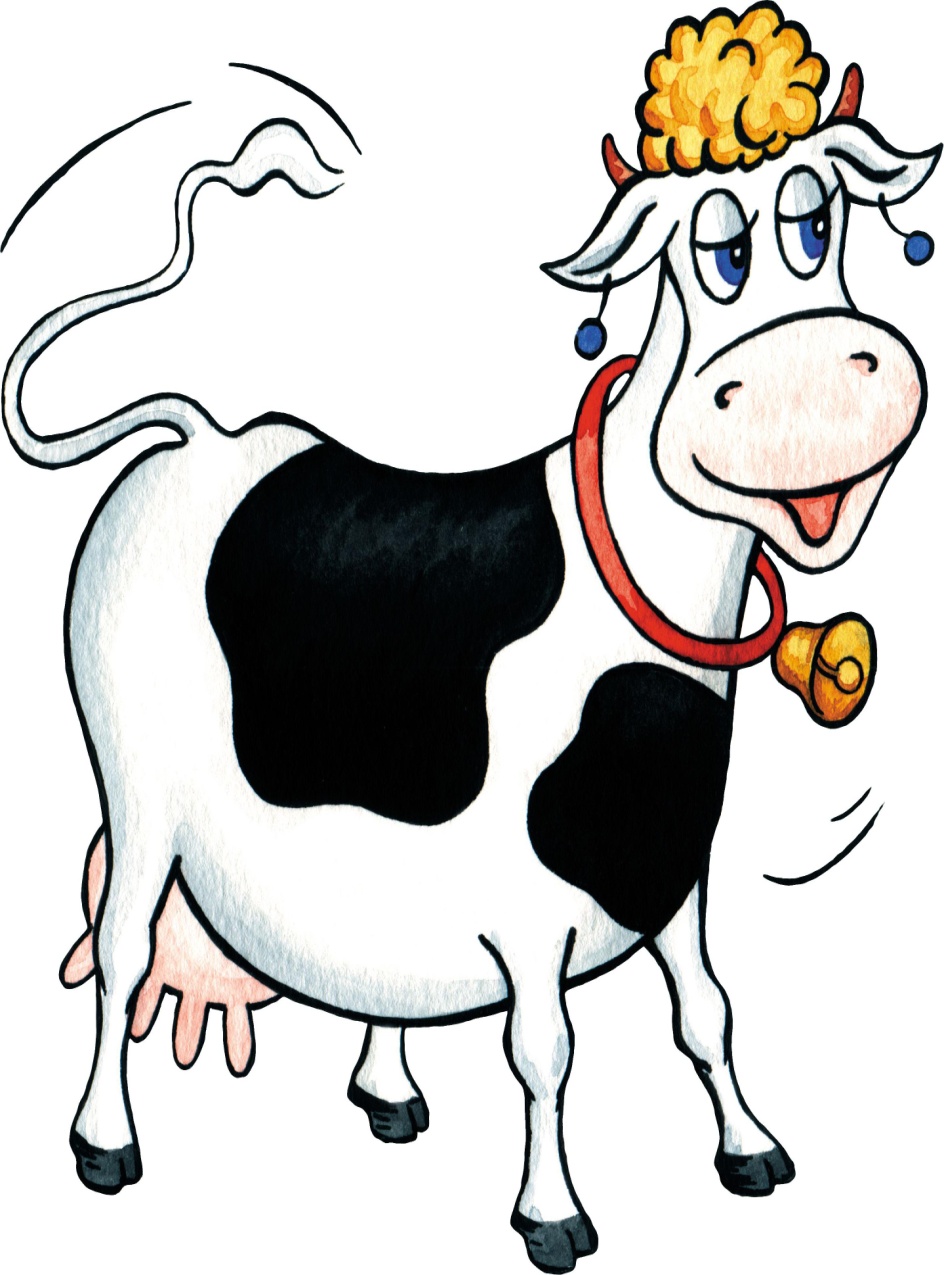 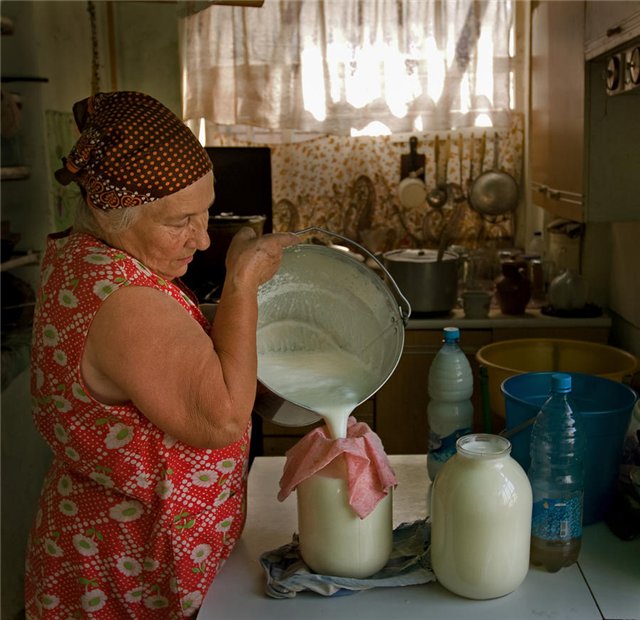 А теленок тем, что  рос не по дням ,а по часам.
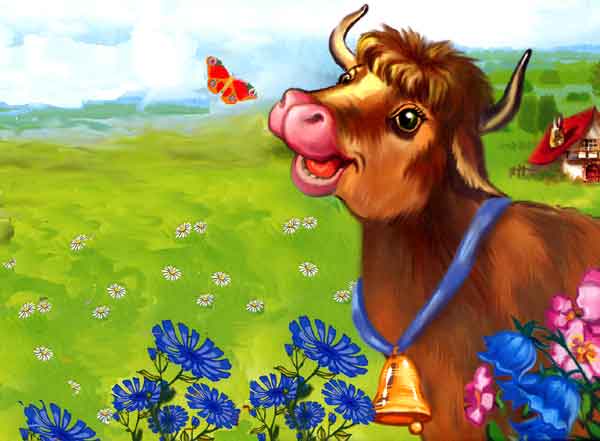